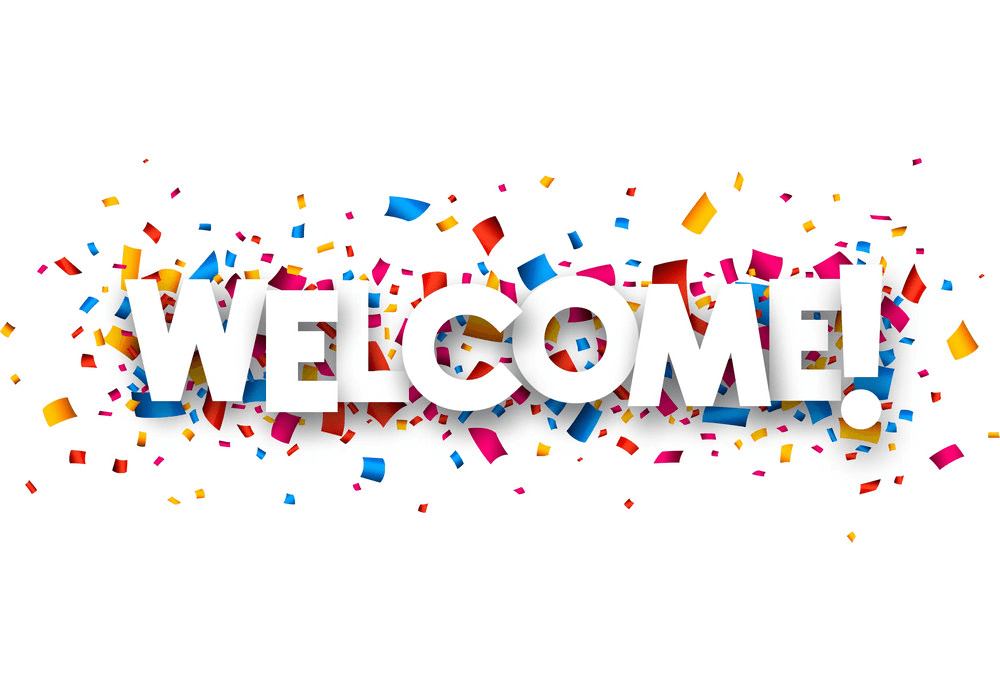 While you wait for our presentation to begin, please think of a PASSWORD for your SPS District Accounts:
Must contain 15 characters
Must contain a combination of upper- and lower-case letters
Must contain a number
Must contain a special character
Cannot contain your name
Cannot contain your birthdate
OUR MISSION
Every SPS student engages in joyful and challenging learning experiences throughout their educational journey that prepare them to become lifelong learners and graduate with the knowledge, skills, habits, agency, and community connections they need to pursue their passions and desired post-secondary opportunities.
SPS PROMISE
Every SPS student has a dream, access, and opportunity for a happy and successful future.
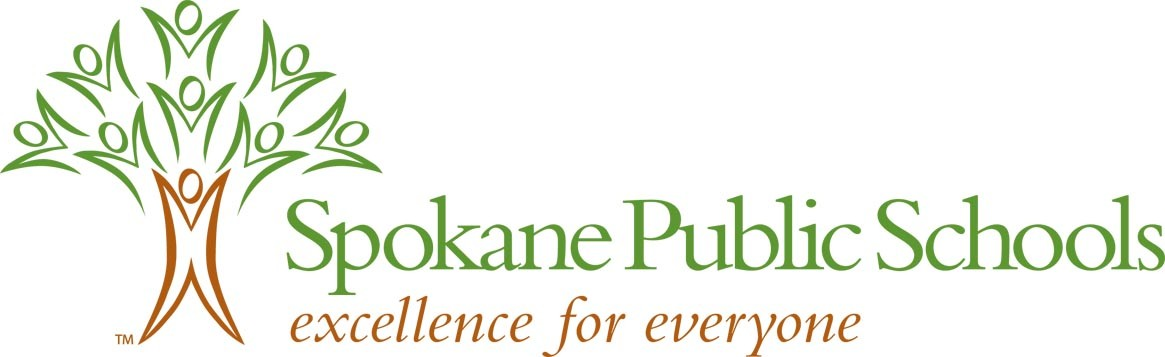 [Speaker Notes: Welcome slide]
Strategic Plan 2022-28
We worked with parents, families, staff, students, and the larger Spokane community to develop this strategic plan, which will guide and inform our work for the next six years.

To ensure we are meeting our commitment to creating a collaborative learning community where every student and every staff member knows that they belong, we outlined these guiding principles:
Equity
Being student-centered
Inclusion
Innovation
Trust and collaboration
Introductions
Bethany Fields
Substitute Application & Selection Specialist
BethanyF@spokaneschools.org
(509) 354-7286

Maya BybeeSubstitute SpecialistMayaB@spokaneschools.org(509) 354-5953

Shelly Sines
Substitute Services Manager
MichelleSi@spokaneschools.org
(509) 354-7230
Substitute HELP Desk(509) 354-7343subdesk@spokaneschools.org
Mandatory Reporters of Suspected Child Abuse (Procedure 3421; RCW 26.44.030)
When any professional school personnel has reasonable cause to believe that a child has suffered abuse or neglect, a report shall be made to the proper Law Enforcement Agency or to Child Protective Services (CPS) with 48 hours.
Be sure to notify your building administrator and counselor.
Be sure you know your building’s process for making the report(s).
Be sure you document:
Date
Time
Report Number
Contact information:
CPS – (509) 363-3333
Crime Check – (509) 456-2233
Click here to access the Professional Code of Conduct
[Speaker Notes: 9 & 10 are the same slide???]
Maintaining Professional Staff/Student Boundaries (Pol/Pro 5253)The board expects all district staff to maintain the highest professional standards when they interact with students.  District staff are required to maintain an atmosphere conducive to learning by constantly maintaining professional boundaries. See examples below.
Being alone with an individual student out of the view of others;
Inviting or allowing individual students to visit the adult’s home; 
Visiting a student’s home; 
Sending or soliciting email, text messages or other electronic communications to the student, except when the communication relates to school business, and the building administrator or supervisor has consented to such communications; and/or
Social networking with students for non-educational purposes.
RCW26.44.020: Abuse or Neglect means sexual abuse, sexual exploitation, or injury of a child by any person under circumstances which causes harm to the child’s health, welfare, or safety or the negligent treatment or maltreatment of a child by a person responsible for or providing care to the child.

District Policy 2022:  Electronic Resources and Internet Safety​
This policy covers the use of electronic resources and appropriate online behavior.
Harassment, Intimidation & Bullying: (Policy 3207)
The district is committed to a safe and civil educational environment for all students that is free from harassment, intimidation, or bullying. As defined in legislation, “Harassment, intimidation, or bullying” means any intentional, electronic, or written, verbal, or physical act, including but not limited to, one shown to be motivated by race, color, religion, ancestry, national origin, gender, sexual orientation including gender expression or identity, mental, physical, or sensory handicap, or other distinguishing characteristics, when the act: 
Physically harms a student or damages the student’s property; 
Has the effect of interfering with a student’s education; 
Is so severe, persistent, or pervasive that it creates an intimidating or threatening educational environment; or
Has the effect of disrupting the orderly operation of the school.
Other distinguishing characteristics” can include but are not limited to physical appearance, clothing or other apparel, socioeconomic status, and weight. 
Any school staff who observes, overhears, or otherwise witnesses harassment, intimidation or bullying or to whom such actions have been reported must take prompt and appropriate action to stop the harassment, intimidation, or bullying and to prevent its reoccurrence.
Allegations indicating a potential violation of procedure must be reported to your Supervisor and  District Compliance Officer (Melanie Smith)
Sexual Harassment Policy (Policy 5011) This district is committed to a positive and productive working environment free from discrimination, including sexual harassment. Sexual Harassment means unwelcome conduct or communication of a sexual nature.  The District prohibits sexual harassment of district employees by other students, employees or third parties involved in school district activities.
Civility Policy (Policy 5117)
The Spokane School District believes that a safe, civil environment is essential to high student and staff achievement, to the free exchange of ideas central to a quality educational process, and to the development of youth as thoughtful participants in our democracy. Conversely, uncivil conduct, like other forms of disruptive behavior interferes with a student's ability to learn and a school's ability to educate its students.
Drug-Free Schools, Community & Workplace:   Policy 5201
Prohibited Behaviors​
Reporting to work under the influence of alcohol, illegal and/or controlled substances, including marijuana​.
Using, possessing, transmitting alcohol, illegal and/or controlled substances, in any amount, in any manner, and at any time in the workplace​.
Using district property or staff member’s position to make or traffic alcohol, illegal and/or controlled substances​.
Notification Requirements​
If a prescribed or over-the-counter medication could compromise the safety of the staff member, students or the public, follow appropriate personnel procedures.​
Convictions under any criminal drug statute violation must be provided no later than 5 days after such to the district.​
Disciplinary Action​
Violation of any aspect subject to disciplinary action, which may include termination.​
Reinstatement may require satisfactory completion of a drug rehabilitation or treatment program.
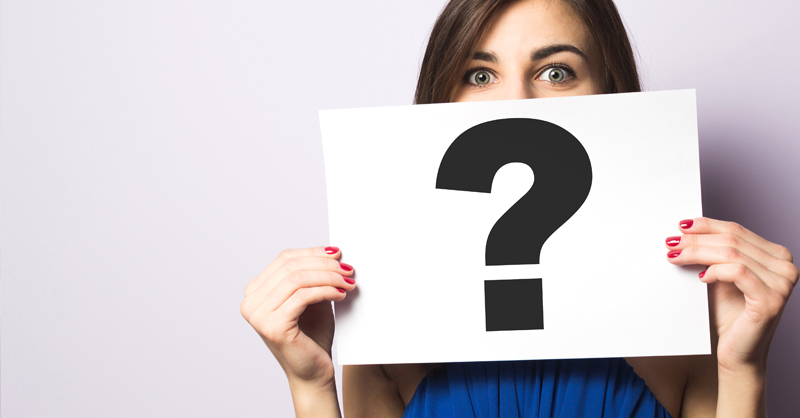 Who do I contact?
The building administrator/principal or your supervisor

HIB
Melanie Smith, Director of Student Services – (509) 354-7284

Title IV & Discrimination Officer: 
Jodi Harmon – (509) 354-7344

HR Employee/Labor Relations:
Richelle Swartz, Director – (509) 354-5907
Laura Sumner, Director – (509) 354-7285
Jason Lesley, Manager – (509) 354-7262
Safe Schools Training
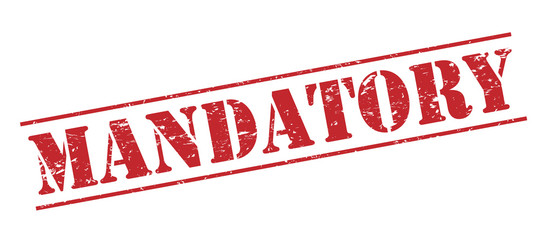 Safe Schools is mandatory training for ALL employees and must be completed within 30 days of employment. 
A link to your Safe Schools account will be sent to your District email address following hire, and annually thereafter (September).​
L & I claims
All injuries must be reported.
All injuries are to be reported to supervisor and online incident report completed as soon as safely possible.
Complete the Incident Report online for ALL Injuries regardless if medical treatment is required or not.  
spokaneschools.org/staff - Forms  Safety & Risk Management  Online Incident/Injury Report 
Injury Report Page
Contact Tracy Adair or Kyle Fletcher in Human Resources if you have any questions or concerns.
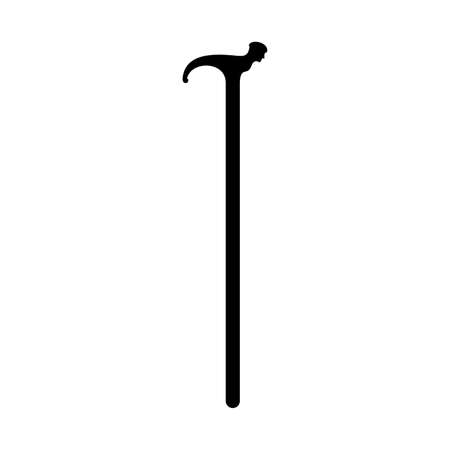 Payroll Information
Payday is the last working day of each month.
The pay period begins on the 11th and goes through the 10th of the following month.
Ex: Your September paycheck will reflect hours worked from August 11 through September 10.
If the 11th falls on a weekend, the pay period does not start until the next working day. 

Question about payroll?  Contact Shelly Sines:
Phone – 509 354-7230
Email – michellsi@spokaneschools.org
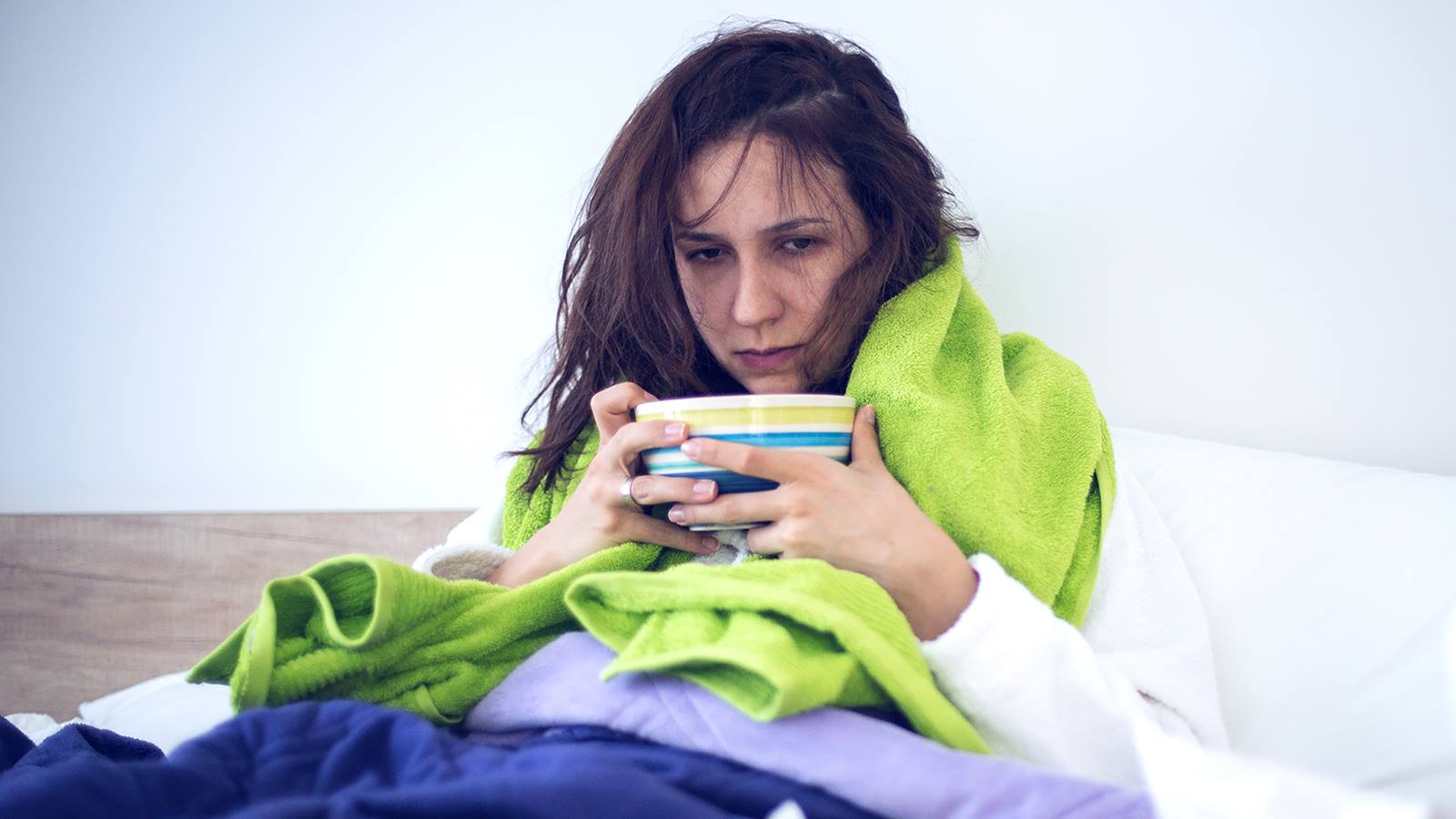 I-1433 Sick Leave
One Hour for every 40 Hours Worked
Available balance is listed on your paystub in Employee Online. 
When is it appropriate to use Sick Leave?
You (the employee) are sick.
Someone in your immediate family is sick and needs your care.
To use I-1433 sick leave, complete an exception form and return it to Shelly Sines at the time of absence.
Spokaneschools.org/staff - Forms> Payroll > Exception Hours Timesheets > General
Technology
FRONTLINE (formerly AESOP)
This is used to accept jobs and record hours worked. 
Email -  subdesk@spokaneschools.org 
Call - (509) 354-7343
District E-mail 
Email is public record and is subject to review by court order, or public disclosure request:
Do not use personal email for district/work related communication and do not use work email for personal use.
Call Tech Services at 354-7600 for assistance.
Employee Online (EO)
This our payroll server.
Access EO through the SPS Website.
Your annual Letter of Assurance (LOA) will be sent to your Employee Online account.
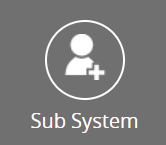 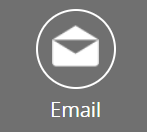 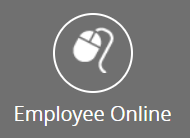 Frontline Mobile App
Download the Frontline Mobile App. 

It’s FREE to Spokane Public School Employees.

You do not need a district code. 

Set your account up via the web platform before logging 
	into the mobile app.
Types of Jobs
Certificated/Sped Teacher
Fitness & Health – Music – Art – Content Specialist (Science) 
Grade (EL) or Subject (MS/HS)
Library Info Specialist
ELD (English Language Development)
Intervention/Coach/MTSS
Resource, BI, DI, CIP, ABLE, CIP, ABLE
Paraeducators
Resource 
BI (Behavior Int) / DI (Designed Instruction)
CIP (Comprehensive Intervention Program – replaces MHOH)
ABLE (Autism Behavior Learning Environment)
Student Paraeducator
Secretarial/Clerical
Office Manager
Support/Assistant Secretary
Special Programs/Locations 
TESSERA
Odyssey
Language Immersion
APPLE
Images @ SCC
STEP
Project SEARCH @ SHMC
ECEAP
Pre-School
MAP
BRYANT/TEC
Spokane Virtual Learning
Montessori
A Day in the Life of a  Substitute “Classroom management is the wide variety of skills and techniques that teachers use to keep students organized, orderly, focused, attentive, on task, and academically productive during a class.”
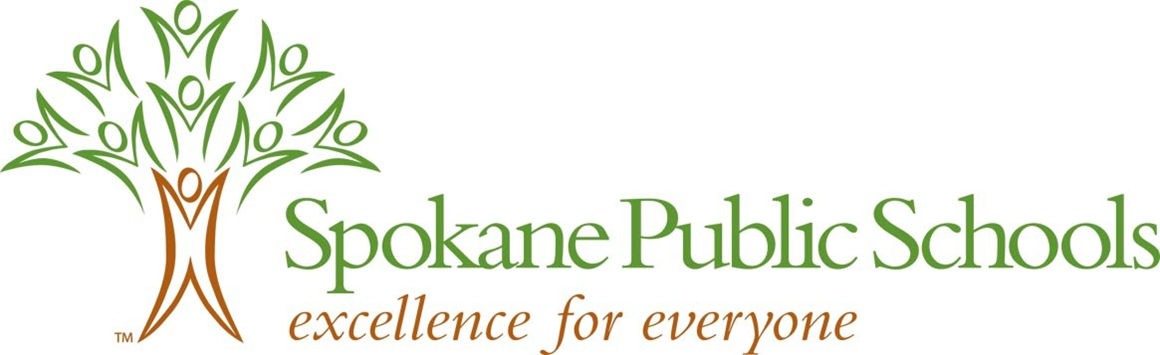 Substitute Pay
Certificated Jobs – [half or full day]
General Education - $180 per full day/$90 half day 
Special Education - $190 per full day/$95 half day 
Paraeducator Jobs – [Hourly]
Regular Para Jobs- $16.37448 per hour 
Para plus Diff - $19.48523 per hour 
Secretarial Jobs – [Hourly]
Regular - $18.35988 per hour

As a Certificated substitute you are highly qualified to sub as a paraeducator or a secretary.
[Speaker Notes: CM
Direct deposit form
Web resource
School calendar resources]
Preparing for your Day
Know the start time of your assignment – double-check Frontline to ensure you are still assigned.  
Know where you are going and pre-determine your route. 
Dress appropriately
Follow the instructions provided and ask questions when necessary. 
Have a positive can-do attitude.
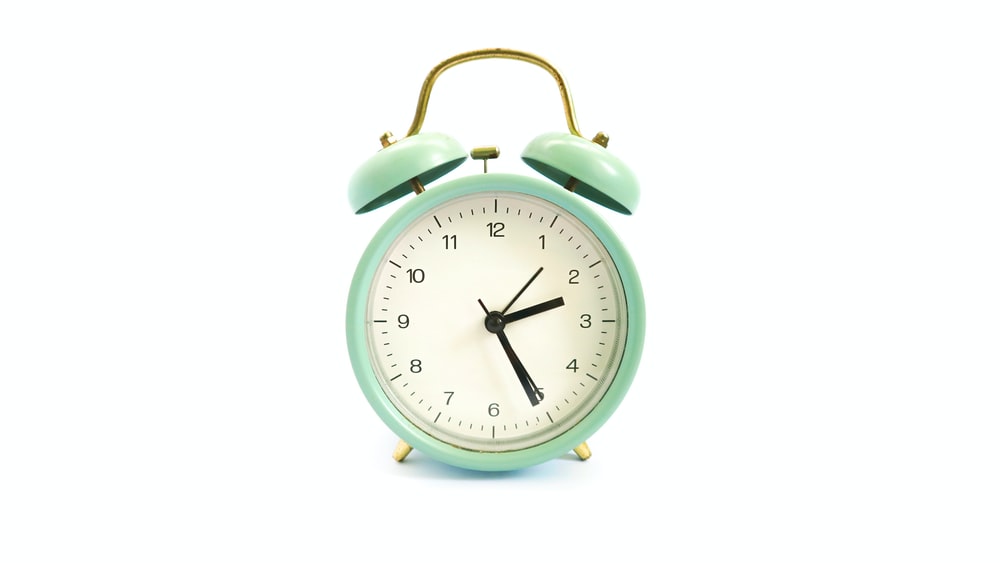 [Speaker Notes: Find/save school numbers in your cell phone.]
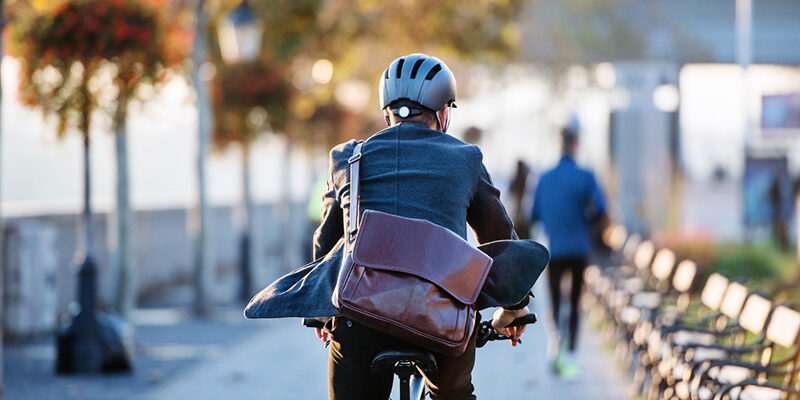 Work Schedule
High School 	7:30 AM – 3:00 PM (11:15)
Elementary	8:00 AM – 3:30 PM (11:45)
Middle School 	8:30 AM – 4:00 PM (12:15)


Arriving early is always advantageous.  
Split assignments can be difficult. 
Running Late?  Call the Sub Desk
MAKE SURE YOU ARE AWARE OF LATE START DAYS AND OTHER ITEMS ON THE 2023/24 SCHOOL CALENDAR.
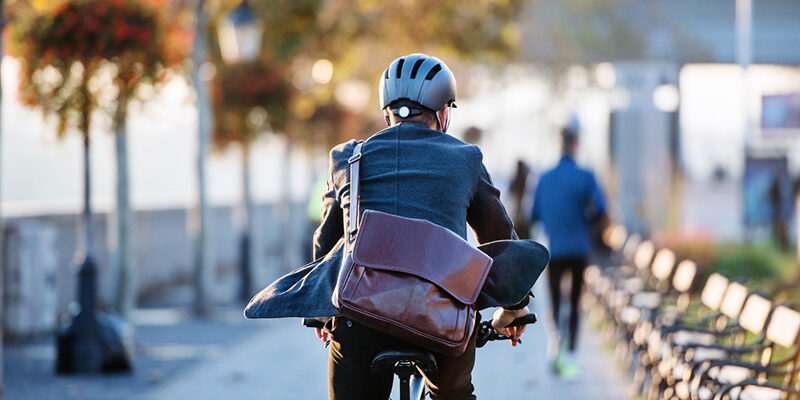 Work Schedule
Teaching During Prep
	This year’s pay increase for certificated 	substitutes came through a reallocation 	of funds under teaching during prep.  This 	means:
ALL certificated substitutes receive additional pay daily.  
Teaching during prep pay is no longer available to substitutes.  	
All certificated substitutes should expect a full class schedule of work.  Having a prep period will likely be the exception, not the rule.
Weather Event / School Closure
Full Day School Closure – “SNOW DAY”

	All jobs in frontline will 	be deleted for the day.  	It will become a non-	workday.
2 Hour Delay

	Please arrive 1 hour 	prior to the start of the 	school day.  	Example:  	Regular start time: 8am	2-hour delay: 10am	Sub reports at 9am
Check in with the office
Report to the public office.

 Introduce yourself to office staff and sign in.

Pick up a substitute folder. It will contain:
  A bell schedule specific to the building;
  Health and crisis plans;
  An important contact list.

 Collect radio and/or badge with access.

 Clarify cell phone usages rules for specific building. 

 Introduce yourself to an administrator, if possible.
Before Your Class Arrives
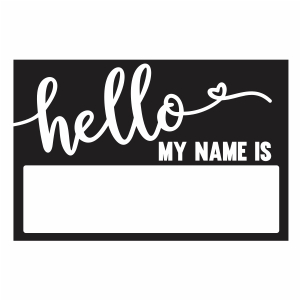 Turn on Lights.
Turn on Technology.
Lower Chairs. 
Plan your greeting – set the tone. 
Greet students at the door.
Have a “morning meeting” to introduce yourself and to allow students to introduce themselves. 
Keep the copy of the class list and call students by name (Use name tags if you have them). 
Preview lesson plans.
Place contact information visibly near the phone.
Lesson plans – What to expect
Most of the time you will find clear lesson plans and handouts ready for class. These should include how you will take attendance. 
If there are no lesson plans:
Check with the office staff. 
Check with neighboring teacher or department leader. 
If there are lesson plans – FOLLOW THEM 
“The first priority is to teach what the kids would have been getting if their teacher was present.”
Sample Lesson Plan
Physics, Engineering and PLTW Teacher

Period 1- There are free Mythbusters episodes on the Discovery Channel website, if they don't want to watch one, they can have a free work-day.
 
Period 3- They are building a simulated factory. They can continue working on that.
 
Periods 4-6- They are building bridges. They should have both sides built at this point and need to work on joining the sides together. They can use the wall or a few books out of the cabinet next to the door to brace the sides and hold them up. 
 
Thank you for coming in. I hope things go well today.
Substitute Binders
Most teachers have a substitute binder/folder with important information which may include:
Emergency Information 
Student Health Plans
 *504 Plans
Crisis Plan
 Fire Drill Information
 Reporting Suspected Child Abuse/Neglect
Management
Class List
 Discipline/Behavior Plan
 *Student Behavior/Success Plans
 Class Schedule
 *Interventionist Schedule
 Field Trip Information 
Academics
Lesson Plans
 Emergency Lesson Plan
 Curriculum Guides/Materials/Copies for Lessons
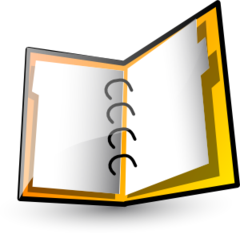 504’s, IEP’s & Medical Plans
A 504 Plan or IEP are legal documents with structures in place    to meet the student’s educational needs
Federal Law (504) protecting students from discrimination based on disability
Both plans provide for accommodations but only an IEP provides for specialized instruction. 
Medical Plans are put in place to safeguard students’ physical health issues and must be followed in the interest of student safety. 
Example: students with diabetes, peanut allergies, and asthma.
Other services that substitutes should be aware of include various types of therapy from an OT, PT, SLP, Counselor, or Math/Reading Interventionist
OT – Occupational Therapist
PT – Physical Therapist  
SLP – Speech Language Pathologist
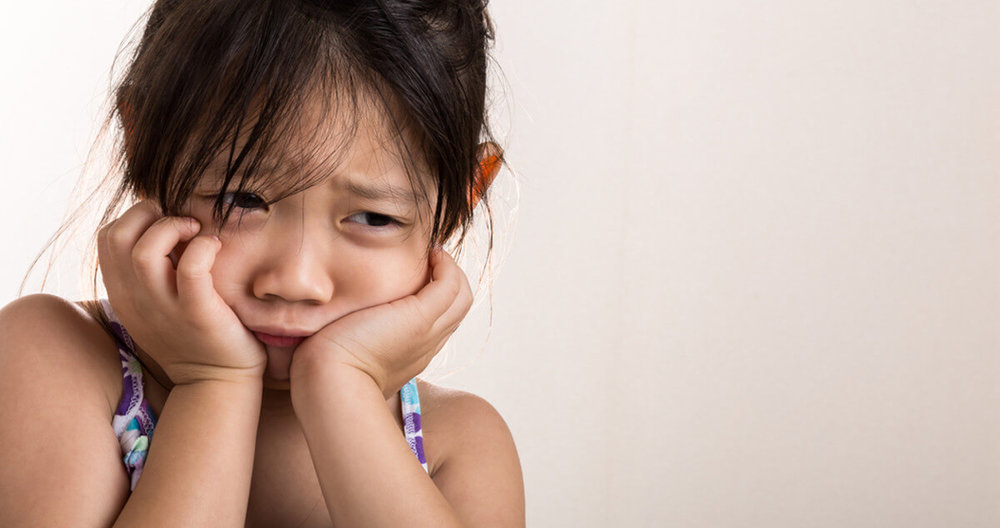 “The kids who need the most love will ask for it in the most unloving ways.”
De-escalation strategies
Stand at an angle to the student. 
Do not invade their personal space. 
Do not maintain a rigid stand or cause the student to feel cornered. 
Do not touch the student. 
Break eye contact with the student to reduce the suggestion of aggression or control. 
Keep calm, neutral, and be confident. 
Be an empathetic listener, do not “assume” what a student is thinking. 
Display sincerity, don’t make threats, or set limits you cannot enforce. 
Clarify communication and ask for specific responses. 
Ignore challenges and comment only on student’s behaviors. 
Keep language around “choices” followed by consequences (positive and negative).
Walk Away for a minute, come back and re-engage.
DO NOT TOUCH KIDS!!
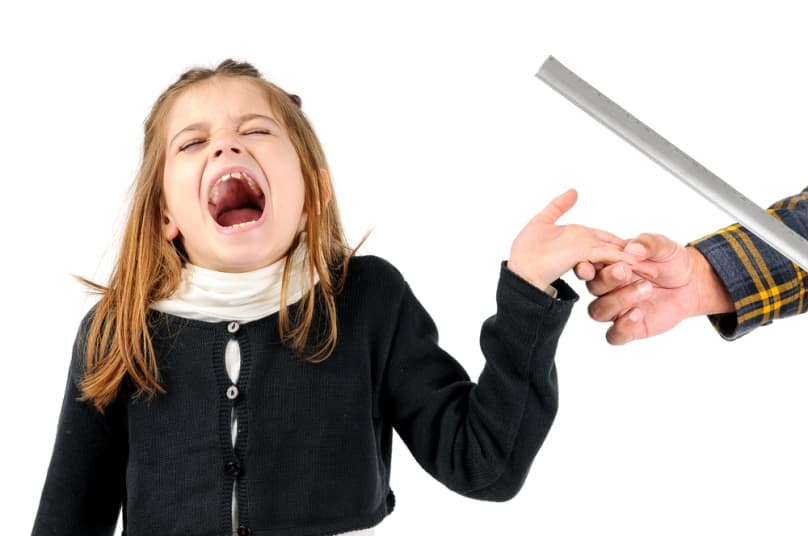 De-escalation strategies - for you
Remember you are the adult and can lead by example by showing a student how to handle big emotions
Do breath-work together
Do a time out together
Do a redirection activity together
Do not touch students, no matter what
Recognize when you are going into “parent-mode”
Ask for help
Take a break
Switch tasks to redirect your brain
When to Contact the Office
If you feel your safety or the safety of any child is at risk, call the office immediately.

Other times to call the office: 
When a student has threatened you or another student or self.
When the behavioral interventions you have in place and/or the de-escalating strategies were not successful.
When the learning environment is seriously compromised.
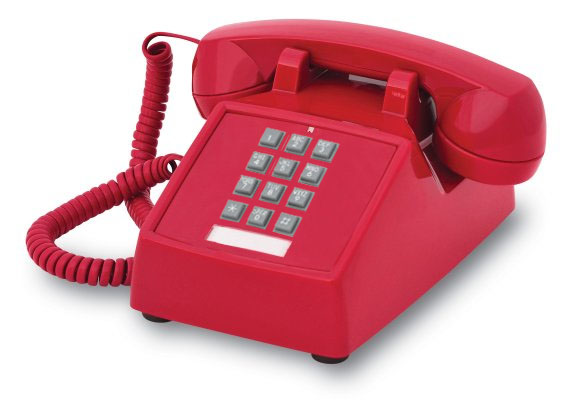 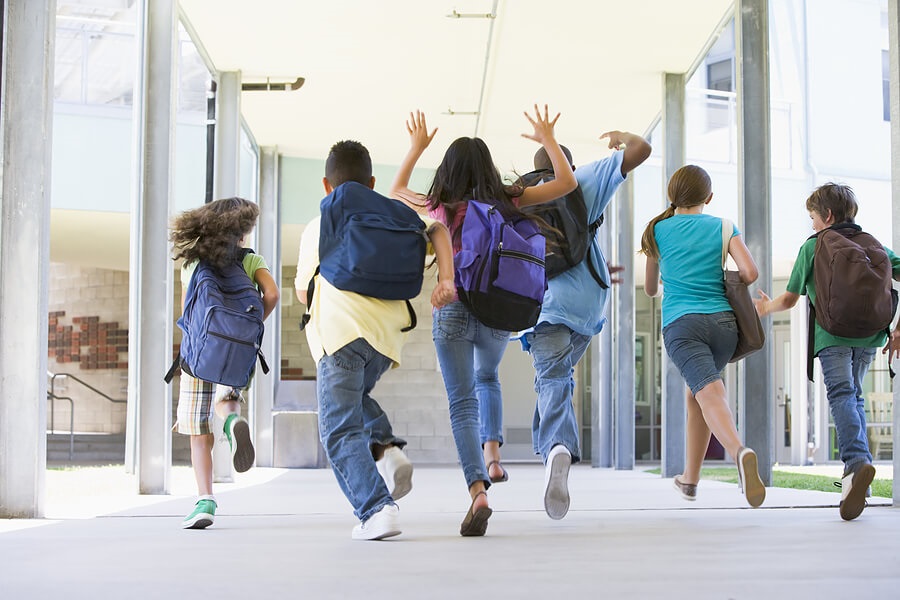 End of the School Day
If cleaning product is available, please spray surfaces	- ALPHA spray has 10-minute dwell  - OXIFIR spray has a 5-minute dwell
Shut down and turn off electronics. 
Email the teacher you are subbing for.
What did you get to today?
What did you not get to today?
What went well?
What did not go well?
Who had a good/bad day?
Turn in any technology or loaned materials to the Office Manager
[Speaker Notes: Add *SAMPLE NOTE*]
Reminders:
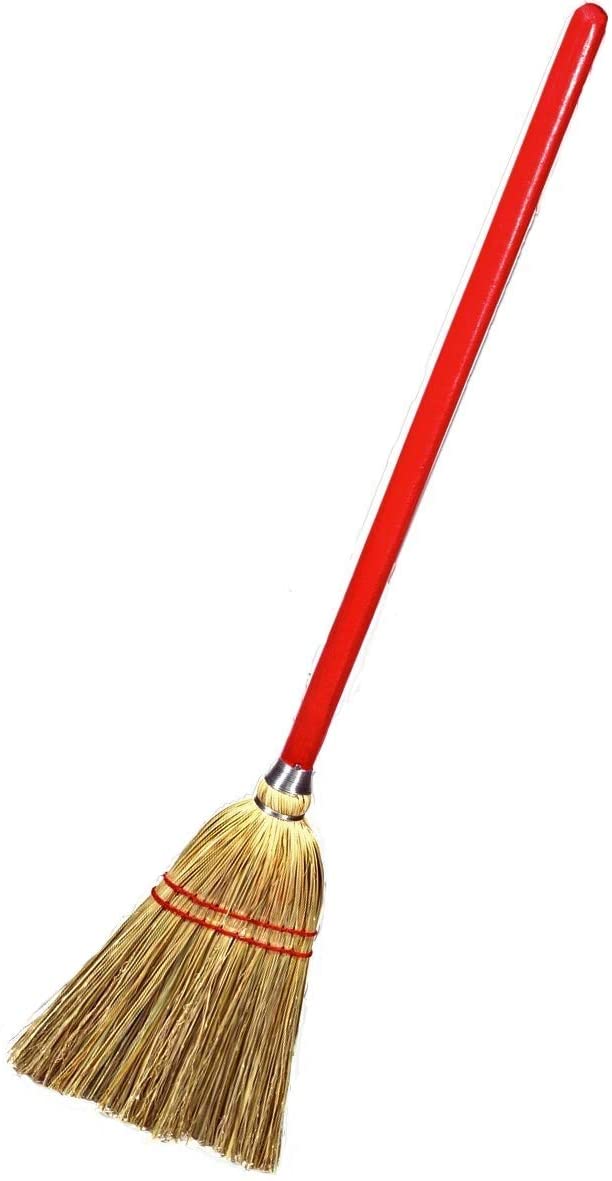 Minimum 10 days of subbing per year to remain on sub list.
Keep your contact information up to date.
Manage your calendar and preferences in Frontline. 
Resignation or new job? Please send an email/letter advising us of your status change as soon as possible. 
Contact ITSC Help Desk if you need assistance with logging into your District accounts 354-7600
Check your email daily for your Frontline invitation, important training reminders, SPS newsletters, and other District communication
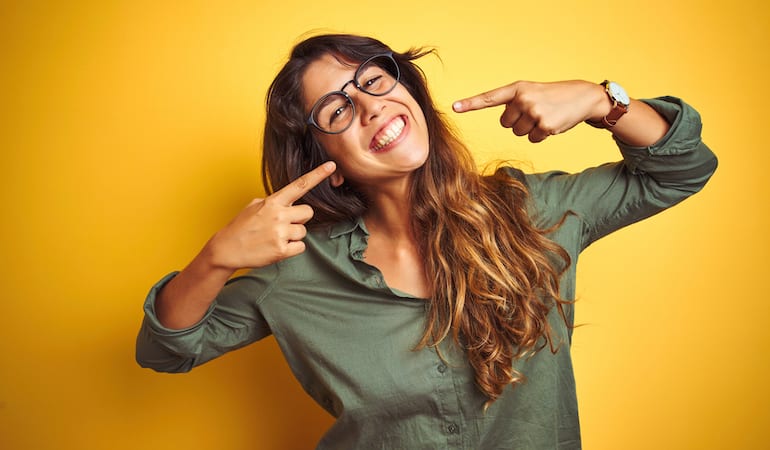 There’s No Substitute for a Good Sub!
Thank you for being part of our team. We appreciate and value you, your time, and your talents!